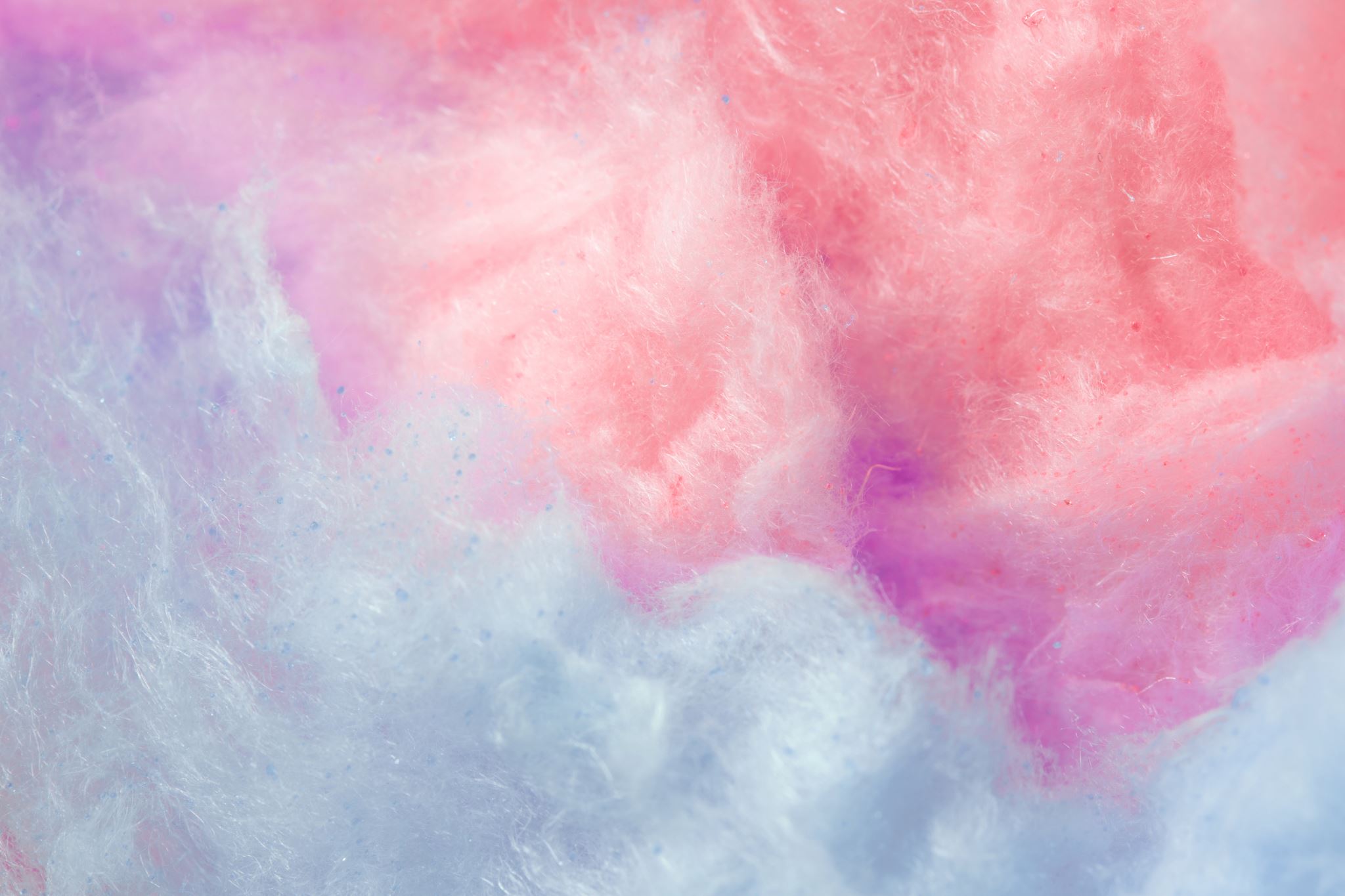 Moje diplomová práce
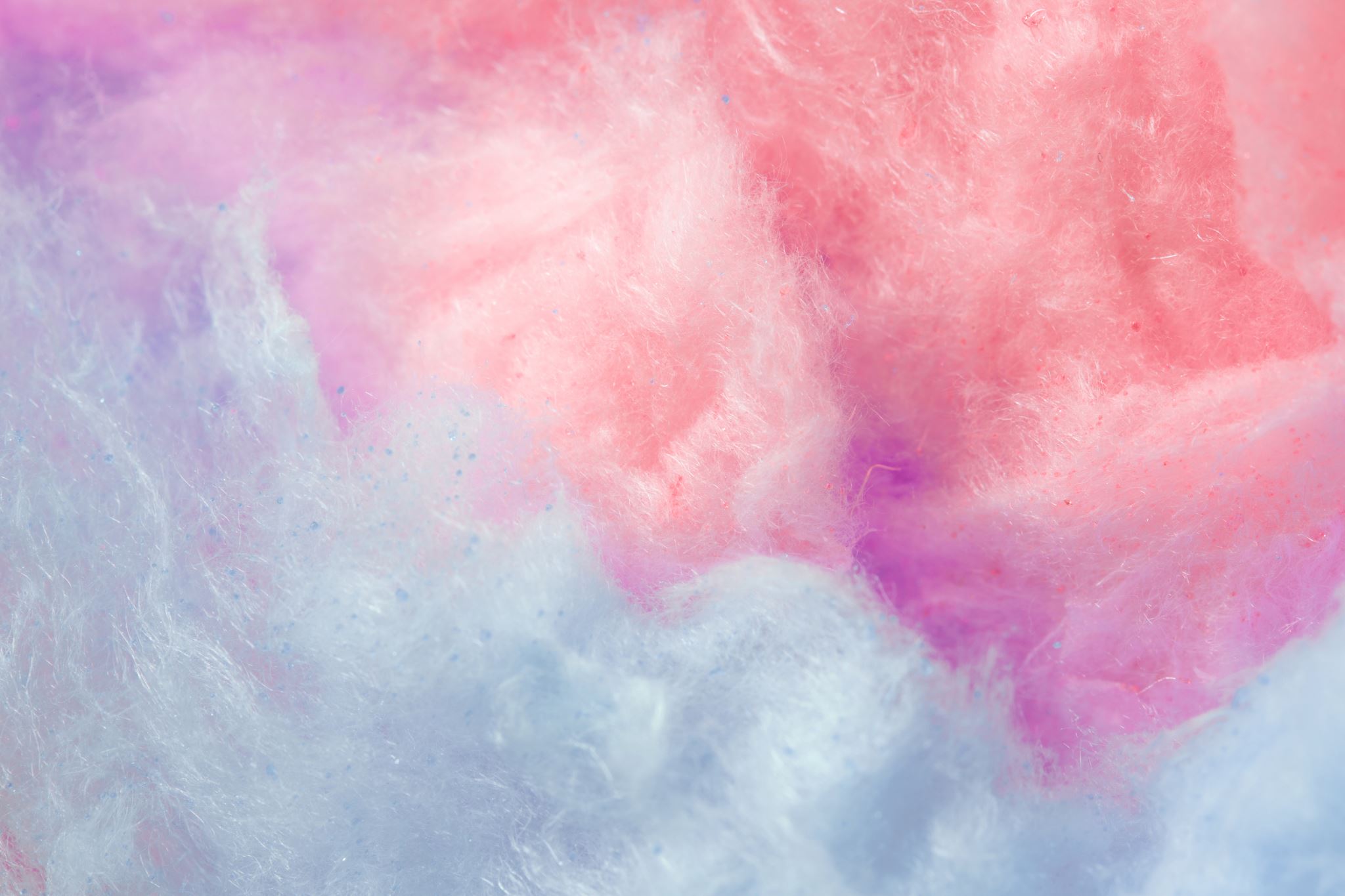 NÁVRH TÉMATU DP
Vliv a význam komunitního kruhu vrámci třídnických hodin na komunikaci a bezpečné klima ve třídě
Návrh osnovy
1) Pojetí a význam komunitního kruhu
Komunitní kruh jako rituál
Rozvoj klíčových kompetencí v komunitním kruhu
Kompetence komunikativní
Kompetence sociální a personální
2) Předpoklady pro efektivní komunitnní kruh
Pravidla
Kázeň 
Bezpečné klima
3) Komunikace 
Respektující komunikace
Rozvoj dovednosti naslouchání a empatie
Výzkum
Závěr
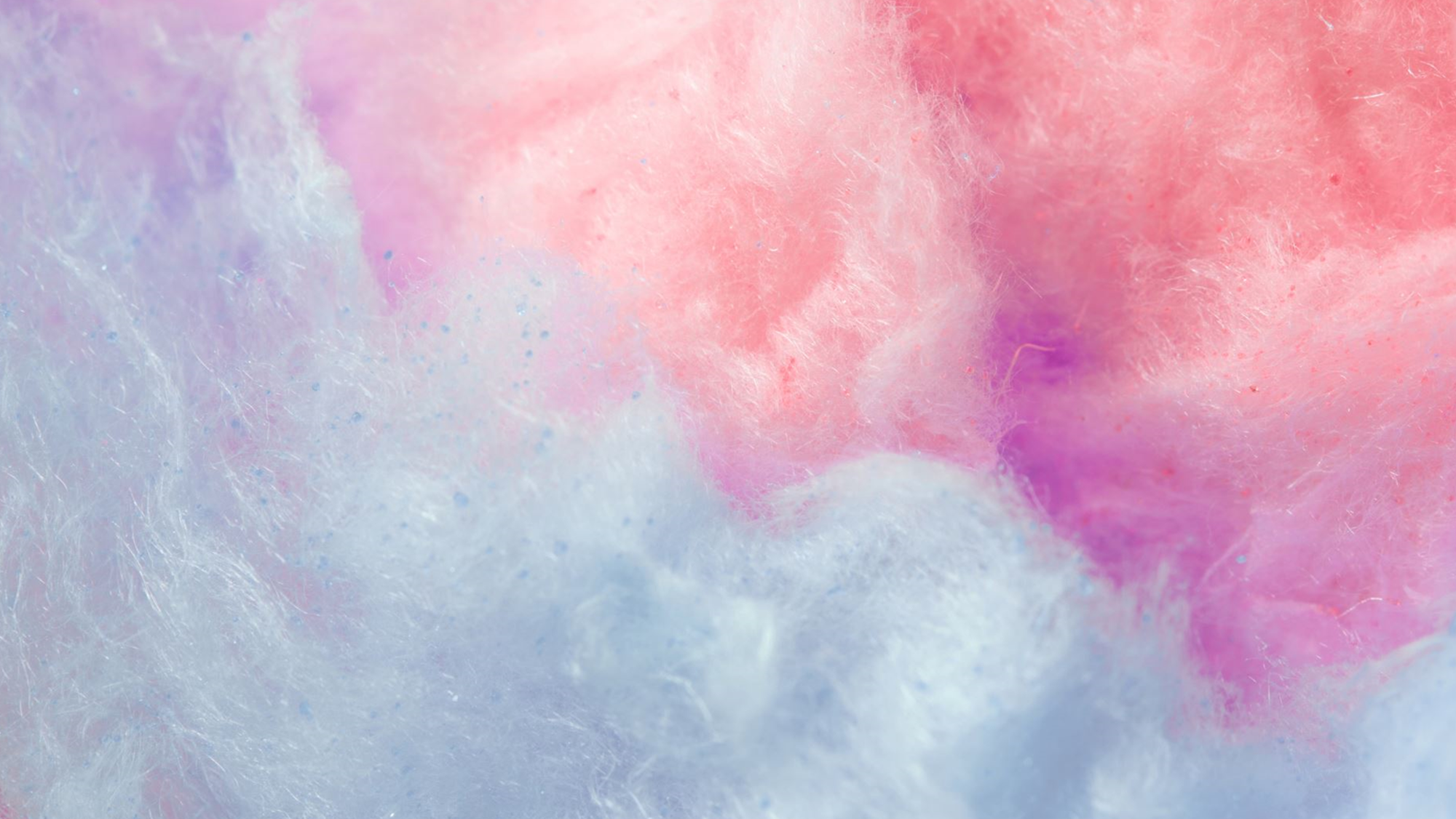 LITERATURA
DUBEC, Michal. Poznáváme, určujeme a dodržujeme základní pravidla chování ve třídě a ve škole: tematický okruh osobnostní a sociální výchovy Mezilidské vztahy : lekce 7.1 [online]. Praha: Projekt Odyssea, 2007 [cit. 2022-03-12]. ISBN 978-80-87145-15-9
HÁJKOVÁ, E. Komunikační činnosti a jejich cíle. Praha: Univerzita Karlova, Pedagogická fakulta, 2008. ISBN 978-80-7290-364-1.
KANTOROVÁ, Jana. Komunitní kruh. Řízení školy. 2009, roč. 6, č. 5
KOPŘIVA, Pavel. Komunitní kruh a škola. Učitelské listy. 2001, roč. 9, č. 2
PRŮCHA, J. Moderní pedagogika. Praha: Portál, 1997. ISBN 80-7178-170-3.
NOVÁČKOVÁ, Jana. Bezpečné klima ve třídě můžeme vytvořit také pomocí komunitního kruhu. Školství. 2006, roč. 14, č. 11, s. 7.
SCHMIDOVÁ, Kateřina a Radka ŠMEJKALOVÁ. Třída v pohodě: aneb aktivity pro podporu dobrých vztahů mezi žáky. SCIO, 2012.